ФЕДЕРАЛЬНОЕ ГОСУДАРСТВЕННОЕ БЮДЖЕТНОЕ  ОБРАЗОВАТЕЛЬНОЕ УЧРЕЖДЕНИЕ
 ВЫСШЕГО ОБРАЗОВАНИЯ
«КРАСНОЯРСКИЙ ГОСУДАРСТВЕННЫЙ МЕДИЦИНСКИЙ УНИВЕРСИТЕТ ИМЕНИ ПРОФЕССОРА В.Ф. ВОЙНО-ЯСЕНЕЦКОГО» 
МИНИСТЕРСТВА  ЗДРАВООХРАНЕНИЯ РОССИЙСКОЙ ФЕДЕРАЦИИ
 
ФАРМАЦЕВТИЧЕСКИЙ КОЛЛЕДЖ
Лекция № 9
Тепловое движение
Бельтюкова Е.Е.


Красноярск, 2018
План
Понятие Т.Д.
Особенности Т.Д.
Броуновское движение
Диффузия
Понятие температуры
Понятие внутренней энергии
Понятие теплового движения
Тепловое движение – это беспорядочное, хаотичное движение мельчайших частиц под действием температуры
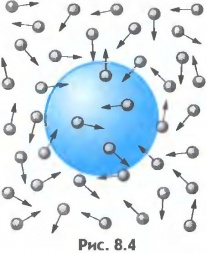 Особенности теплового движения
Движение молекул в разных телах происходит по-разному.
Молекулы газов беспорядочно движутся с большими скоростями (сотни м/с) по всему объему газа. Сталкиваясь, они отскакивают друг от друга, изменяя величину и направление скоростей.
Молекулы жидкости колеблются около равновесных положений ( т.к. расположены почти вплотную друг к другу) и сравнительно редко перескакивают из одного равновесного положения в другое. Движение молекул в жидкостях является менее свободным, чем в газах, но более свободным, чем в твердых телах.
 В твердых телах частицы колеблются около положения равновесия.
Броуновское движение
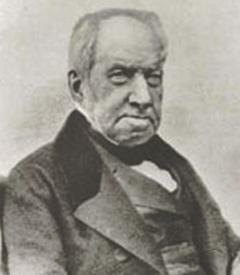 В 1827 году английский ботаник Р. Броун (1773 – 
1858) наблюдал в микроскоп взвешенные в воде 
споры плауна. Он заметил, что частицы движутся, 
но объяснить это явление не смог.
Объяснил движение спор 
папоротника А. Эйнштейн 
(1879 – 1955). В 1905 году он 
создал МКТ броуновского 
движения.
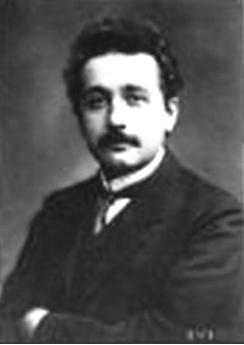 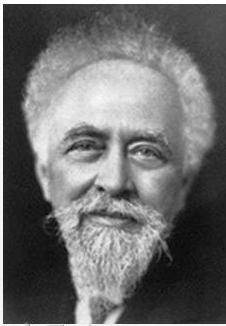 Экспериментально подтвердил теорию 
броуновского движения французский физик 
Ж. Перрен (1870 – 1942).
Броуновское движение
Броуновское движение это тепловое движение взвешенных в жидкости (или газе) частиц.
Свойства теплового движения:
Хаотичность.
Непрерывность.
Универсальность.
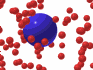 Причины броуновского движения:
Непрерывное беспорядочное движение частиц
среды.
2. Отсутствие компенсации ударов, испытываемых
броуновской частицей со стороны молекул.
Диффузия
Диффузия – это процесс взаимного проникновения различных веществ обусловленный тепловым движением молекул.
Диффузия возникает в:
         газах
         жидкостях, 
         твердых телах.
Скорость движения молекул:
Vгаз > Vжидкость > Vтвердое тело
1.
L
2.
L
3.
L
Силы взаимодействия молекул
При L >> Rчастиц
силы взаимодействия F ≈ 0
При L > Rчастиц
силы взаимного притяжения
 Fпр → max, 
а силы отталкивания Fот ≈ 0
При L < 2Rчастиц
силы взаимного притяжения
 Fпр → 0, 
а силы отталкивания Fот → max
Fr
0
r
Силы взаимодействия молекул
r – расстояние между частицами;
Fr – сила взаимодействия частиц, зависящая от расстояния между ними;
    - сила взаимодействия частиц (сила отталкивания и сила притяжения);
   - сила отталкивания;
 - сила притяжения.
Сила взаимодействия
- Сила отталкивания
r0
- Сила притяжения
ТЕПЛОВОЕ   РАВНОВЕСИЕ
Тепловое равновесие – это такое состояние системы тел, находящихся в тепловом контакте, при котором не происходит теплопередачи от одного тела к другому, и все макроскопические параметры тел остаются неизменными.
ТЕМПЕРАТУРА
При тепловом равновесии в системе не меняются объем и давление, не изменяются агрегатные состояния вещества, концентрации веществ. Но микроскопические процессы внутри тела не прекращаются и при тепловом равновесии: меняются положения молекул, их скорости при столкновениях. В системе тел, находящейся в состоянии термодинамического равновесия, объемы и давления могут быть различными, а температуры обязательно одинаковы. Таким образом, температура характеризует состояние термодинамического равновесия изолированной системы тел.
ИЗМЕРЕНИЕ   ТЕМПЕРАТУРЫ
Для измерения температуры служат специальные приборы - термометры. Их действие основано на том факте, что при изменении температуры, изменяются и другие физические параметры тела, например, такие, как давление и объем.
ШКАЛА   ТЕРМОМЕТРА
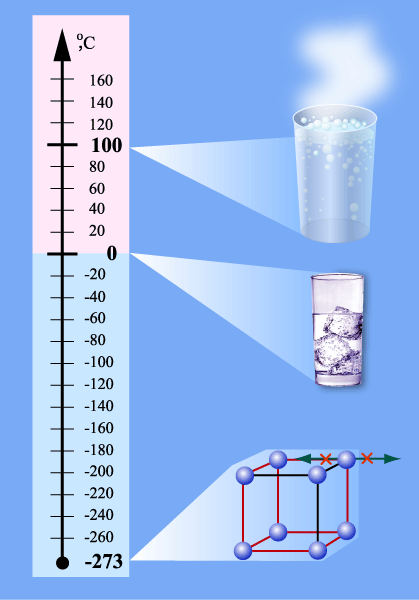 Шкала Цельсия:
                                                                                     0 оС -   точка таяния льда
                                                                       100 оС -  точка кипения воды
                                                                        - 273 оС  - самая низкая 
                                                    температура в природе
создатели шкалы "Цельсия"
Шведский естествоиспытатель 
Карл Линней
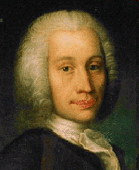 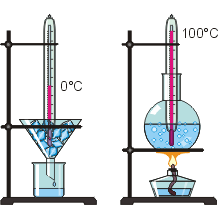 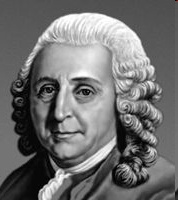 Шведский ученый 
Андерс  Цельсий
ГАЗОВЫЙ   ТЕРМОМЕТР
Особое место в физике занимают газовые термометры, в которых термометрическим веществом является разреженный газ (гелий, воздух) в сосуде неизменного объема, а термометрической величиной – давление газа p. Опыт показывает, что давление газа (при V = const) растет с ростом температуры, измеренной по шкале Цельсия.
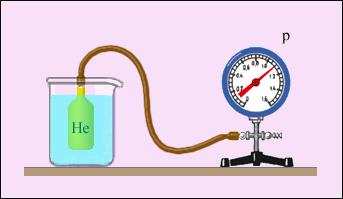 Зависимость давления газа от температуры при V = const.
Экстраполируя график
 в область низких 
давлений, можно
 определить некоторую
 «гипотетическую» температуру, при которой давление газа стало бы равным нулю. Опыт показывает, что эта температура равна –273,15 °С и не зависит от свойств газа. Невозможно на опыте получить путем охлаждения газ в состоянии с нулевым давлением, так как при очень низких температурах все газы переходят в жидкие или твердые состояния.
ШКАЛА   КЕЛЬВИНА
Английский физик У. Кельвин в 1848 г. предложил использовать точку нулевого давления газа для построения новой температурной шкалы (шкала Кельвина). В этой шкале единица измерения температуры такая же, как и в шкале Цельсия, но нулевая точка сдвинута: 
T = t + 273 
В системе СИ принято единицу измерения температуры по шкале Кельвина называть кельвином и обозначать буквой K. Например, комнатная температура t = 20 °С по шкале Кельвина равна T = 293 К.
Температурная шкала Кельвина называется абсолютной шкалой температур. Она оказывается наиболее удобной при построении физических теорий.
СРАВНЕНИЕ   ШКАЛ ЦЕЛЬСИЯ    И   КЕЛЬВИНА
АБСОЛЮТНЫЙ   НОЛЬ  ТЕМПЕРАТУРЫ
– предельная температура, при которой давление идеального газа обращается в ноль при данном объеме или объём идеального газа стремится к нулю при неизменном давлении
ТЕМПЕРАТУРА – МЕРА КИНЕТИЧЕСКОЙ  ЭНЕРГИИ  МОЛЕКУЛ
Средняя кинетическая энергия движения молекул пропорциональна абсолютной температуре



 средняя кинетическая энергия поступательного движения молекулы не зависит от ее массы. Броуновская частица, взвешенная в жидкости или газе, обладает такой же средней кинетической энергией, как и отдельная молекула, масса которой на много порядков меньше массы броуновской частицы.
ТЕМПЕРАТУРА   И   ДАВЛЕНИЕ
р = nkT
   k = 1,38·10    Дж/К - постоянная Больцмана
  Следствия:
   1. при одинаковых давлениях и температурах концентрация молекул у всех газов одинакова
   2. для смеси двух газов давление равно
                             р = р1 + р2
– 23